Making the most of Solid State Disk in Oracle 11g
Guy Harrison
Director, R&D Melbourne
Email: 	guy.harrison@quest.com
Twitter: 	@guyharrison
Web:	http://www.guyharrison.net
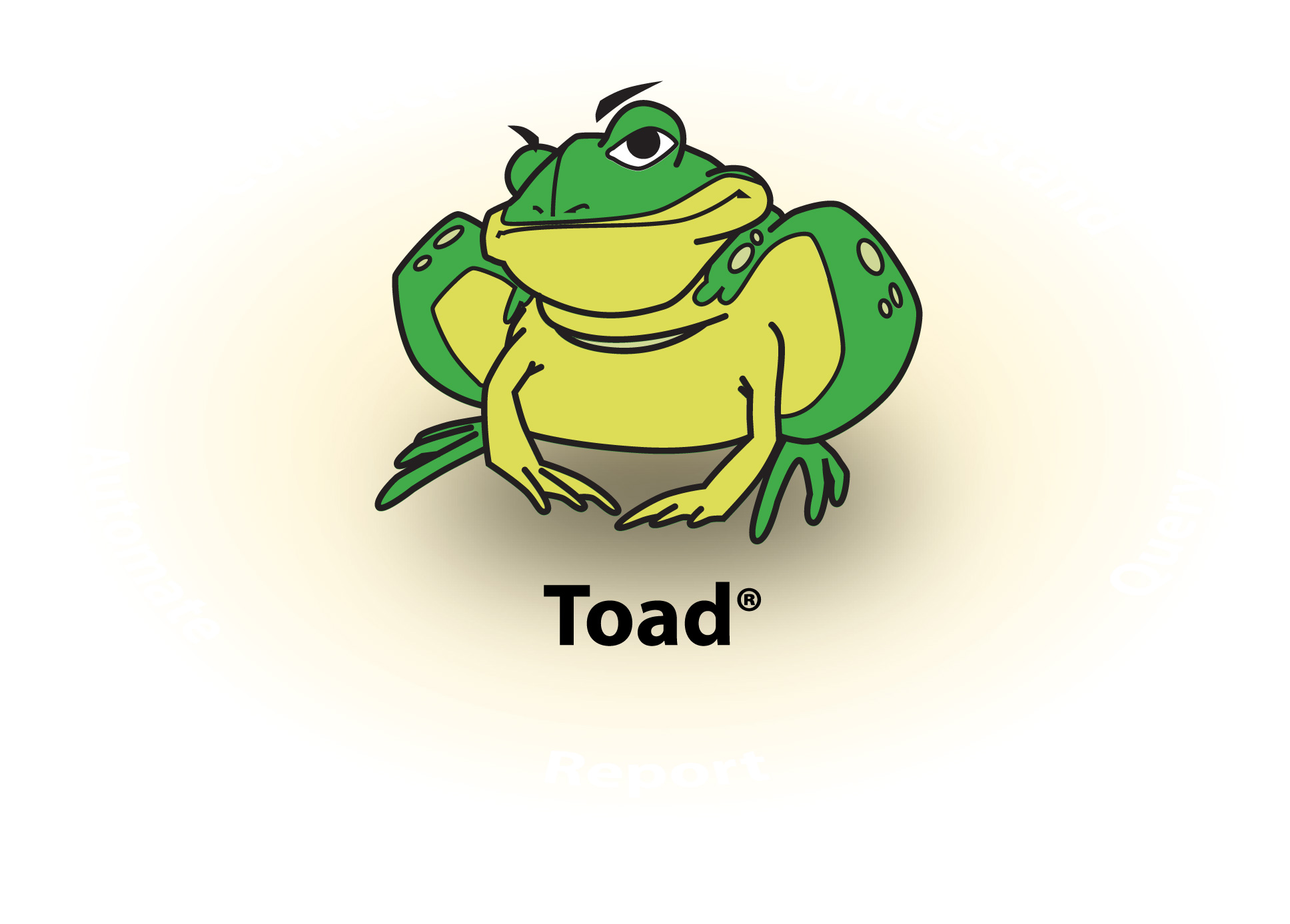 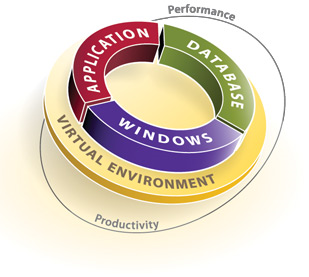 Introductions
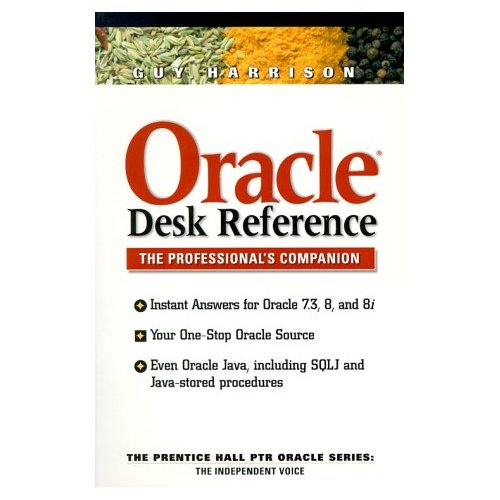 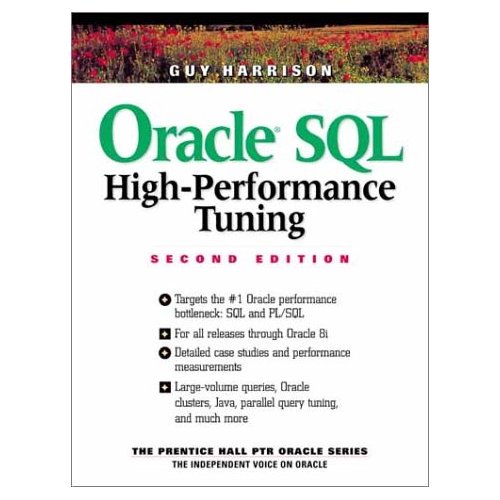 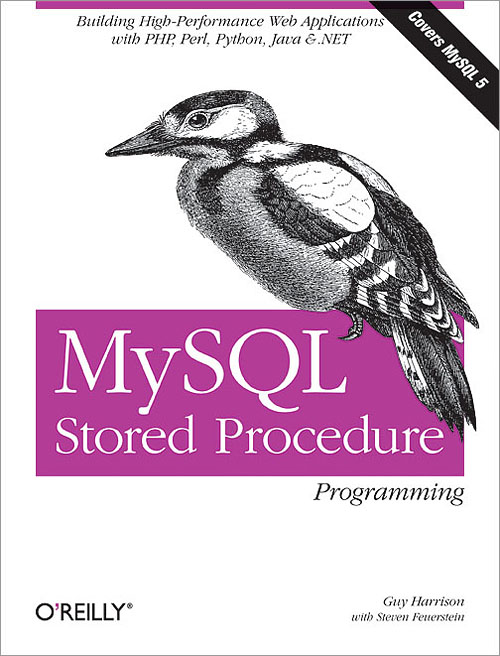 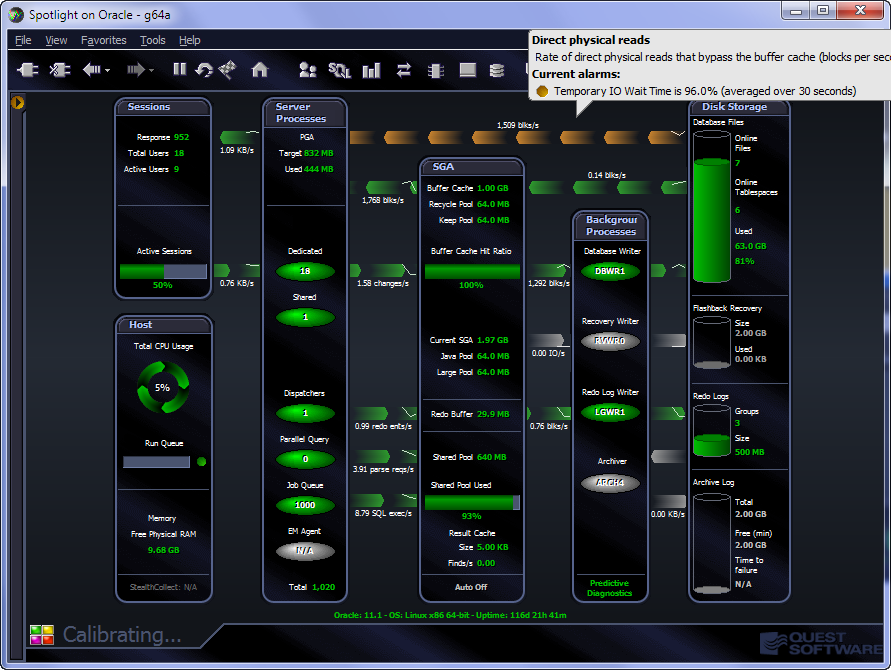 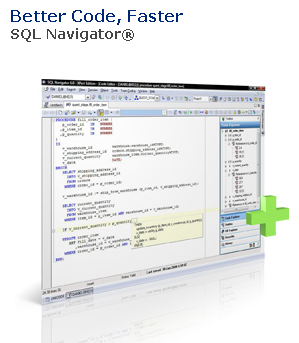 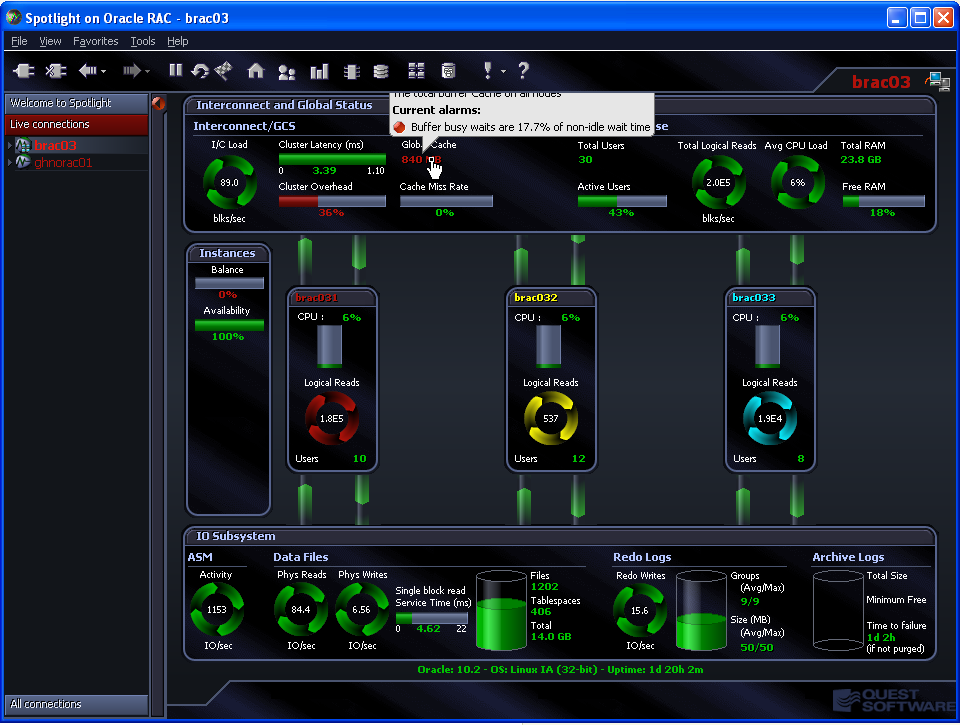 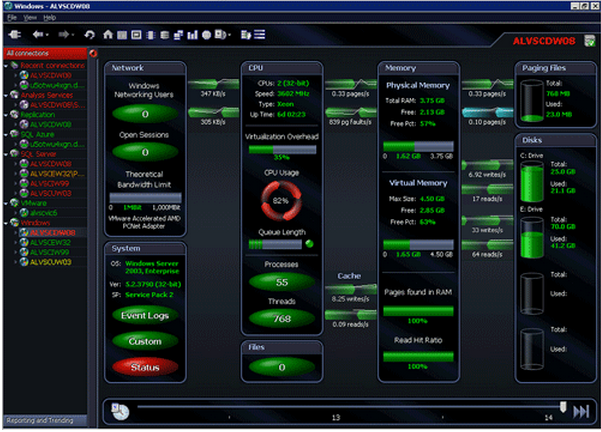 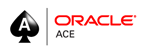 [Speaker Notes: Apologies,  I’m a database type.....

Quest is best known for toad, but we also have enterprise monitoring across all levels of the stack

In Melbourne,  SQL Navigator + the spotlights.  

It’s not a complete co-incidence about the star trek theme.]
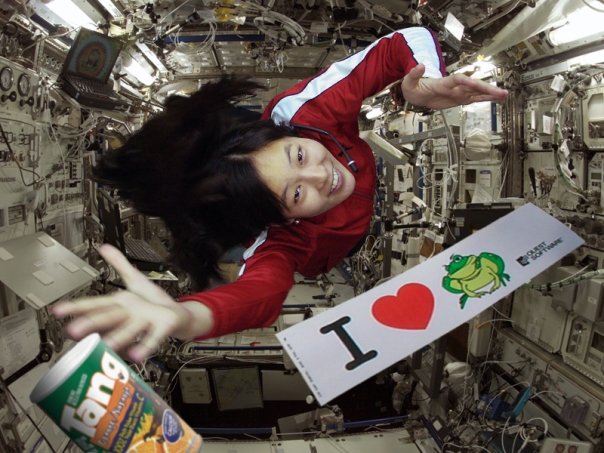 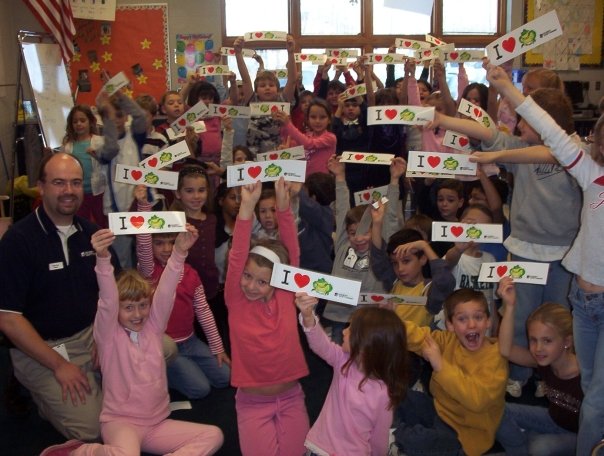 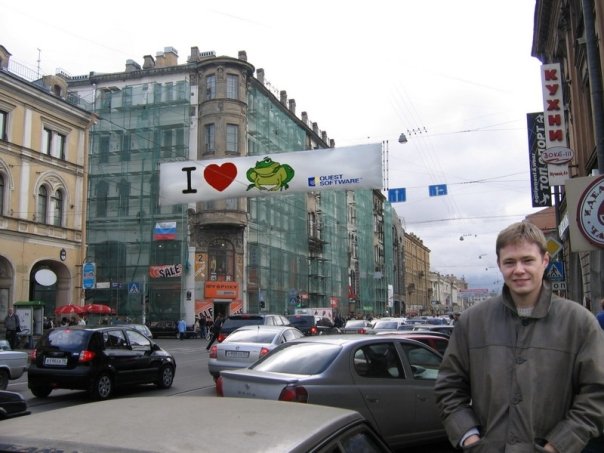 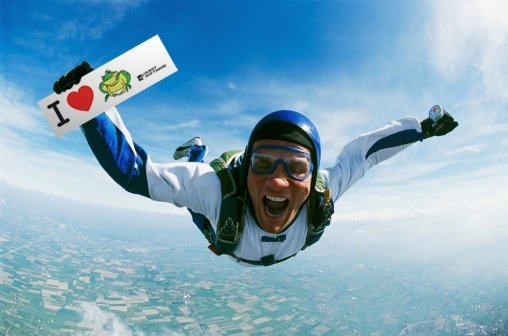 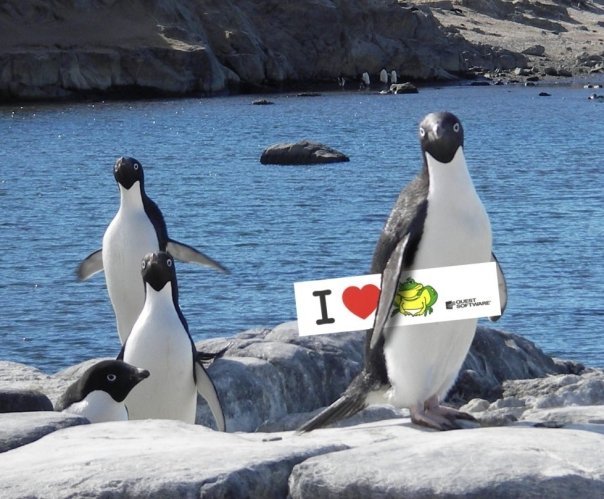 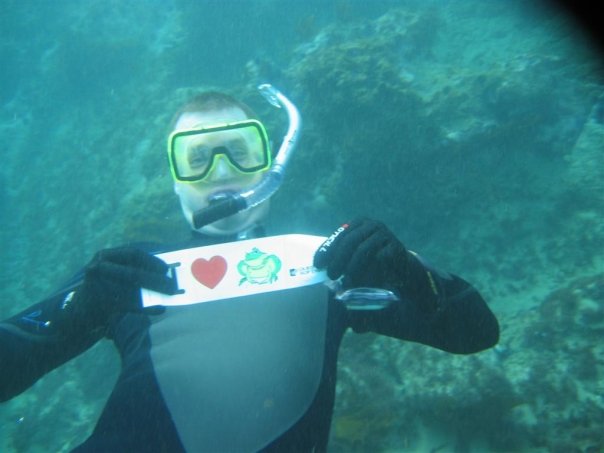 [Speaker Notes: Insanely popular – literally millions of users]
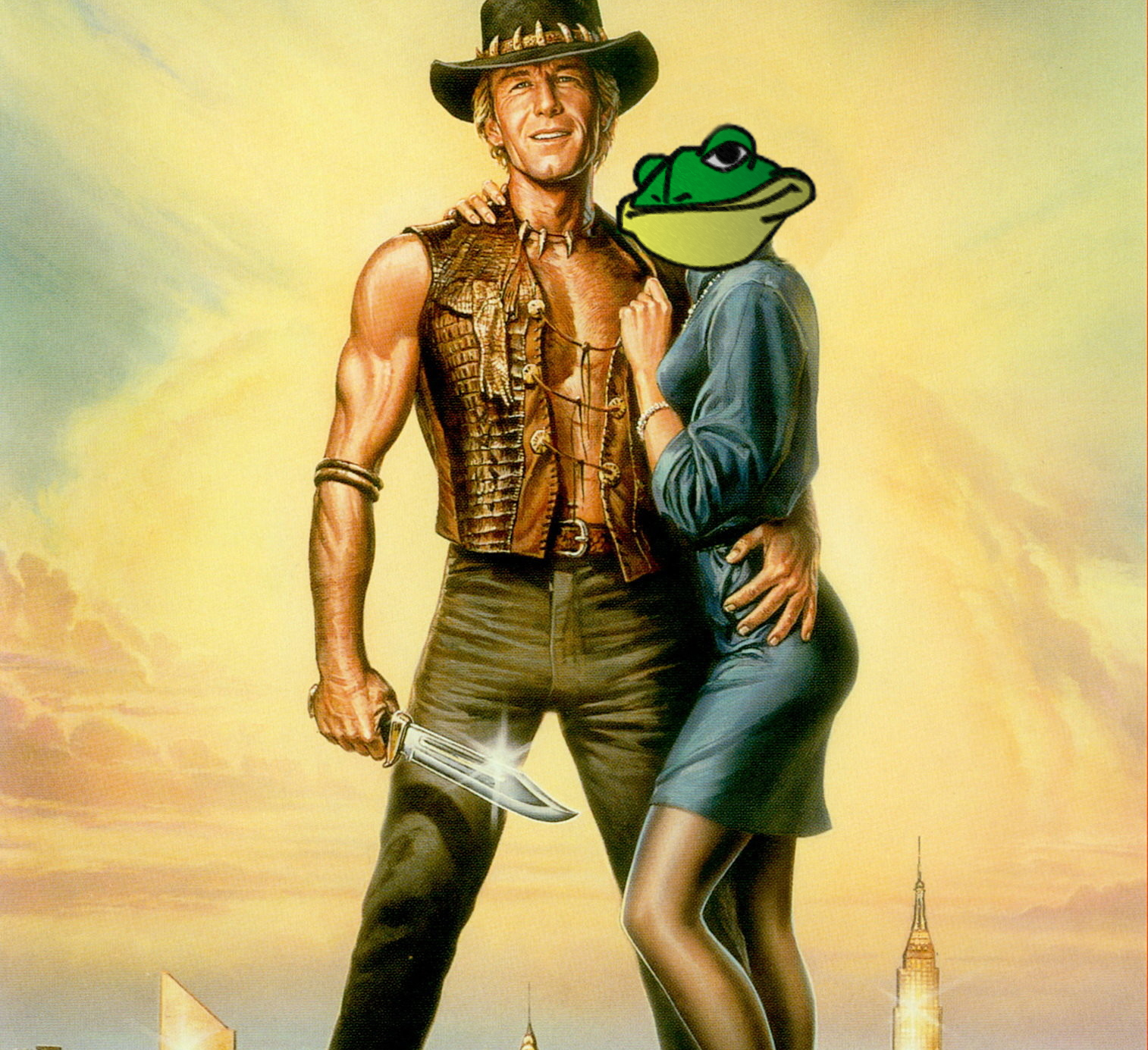 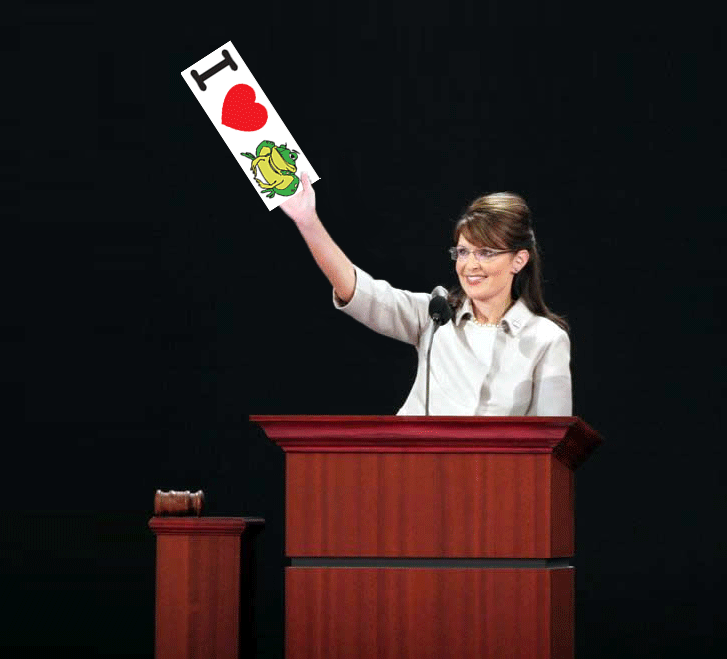 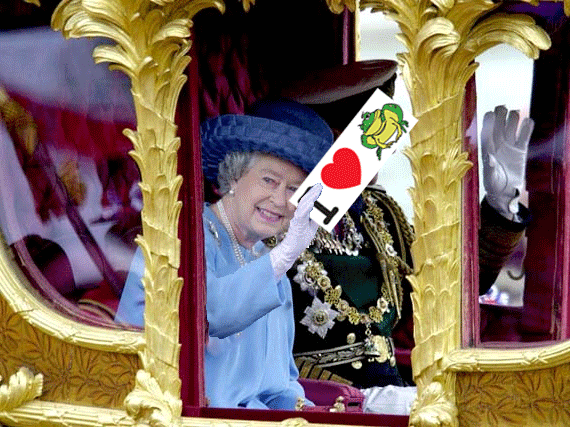 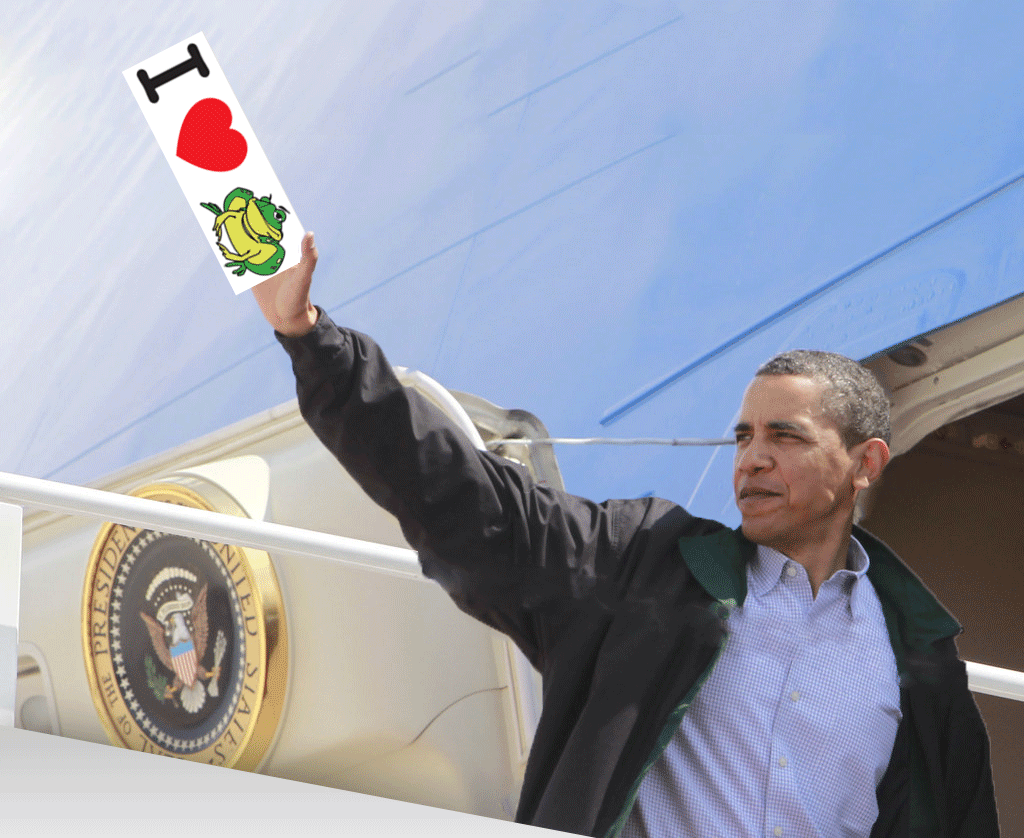 3
Agenda
Brief History of Magnetic Disk
Solid State Disk (SSD) technologies
SSD internals 
Oracle DB flash cache architecture
Performance comparisons
Recommendations and Suggestions
A brief history of disk
5MB HDD circa 1956
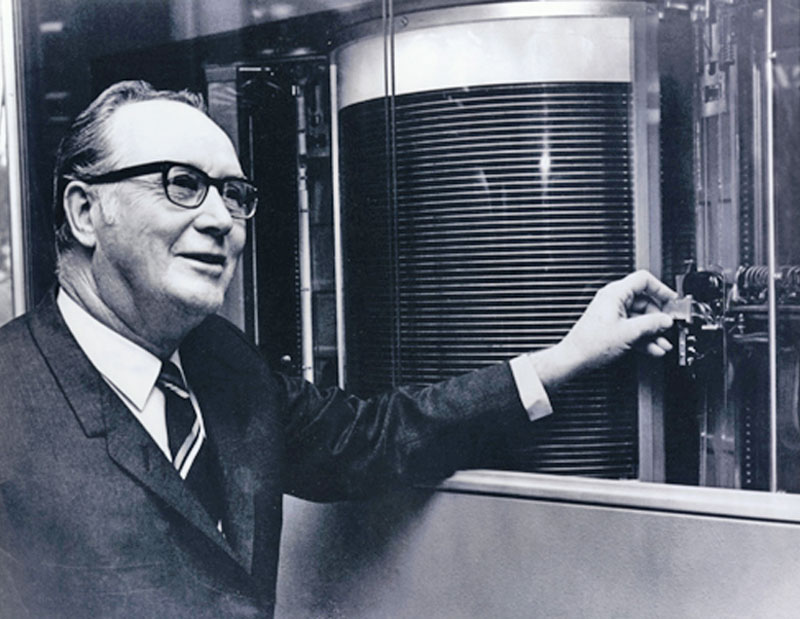 28MB HDD - 1961
1800 RPM
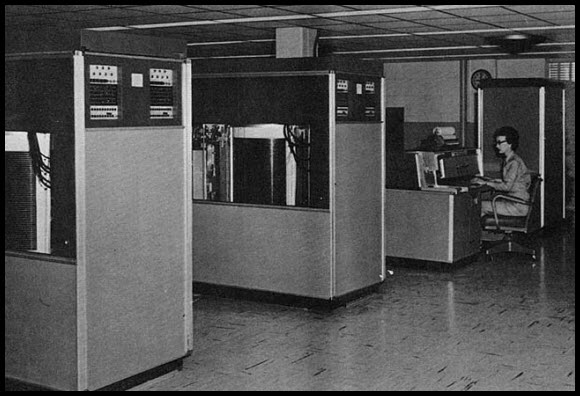 The more that things change....
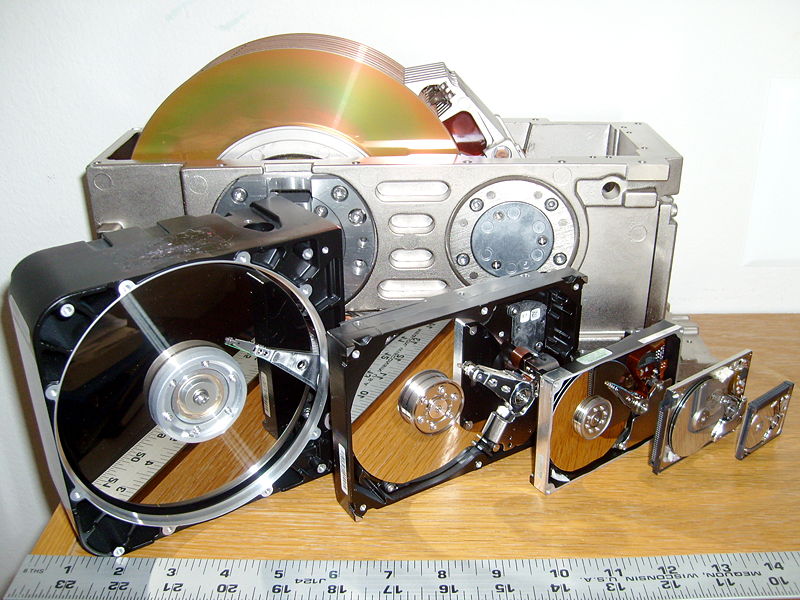 Moore’s law
Transistor density doubles every 18 months
Exponential growth is observed in most electronic components:
CPU clock speeds
RAM
Hard Disk Drive storage density 
But not in mechanical components
Service time (Seek latency) – limited by actuator arm speed and disk circumference 
Throughput (rotational latency) – limited by speed of rotation, circumference and data density
Disk trends 2001-2009
Solid State Disk
SSD to the rescue?
Power consumption
Economics of SSD
$/IOPS
$/GB
Tiered storage management
$/GB
$/IOP
Storage Tiering
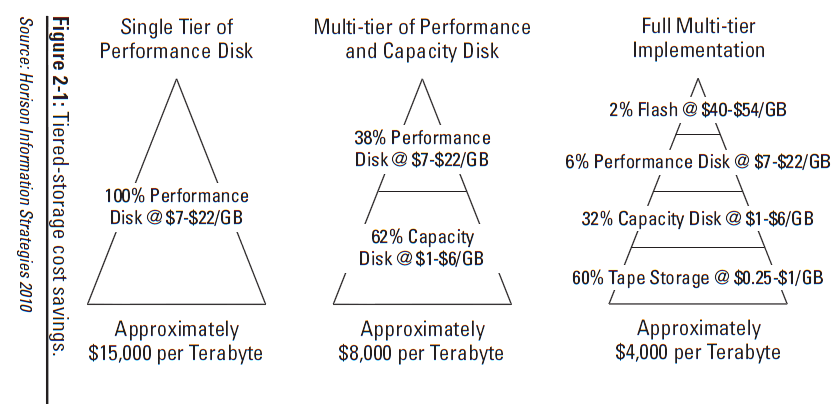 Storage Tiering For Dummies,® Oracle Special Edition, Wiley 2011
SSD technology and internals
Flavours of Flash SSD
DDR RAM Drive 
SATA flash drive  
PCI flash drive  
SSD storage Server
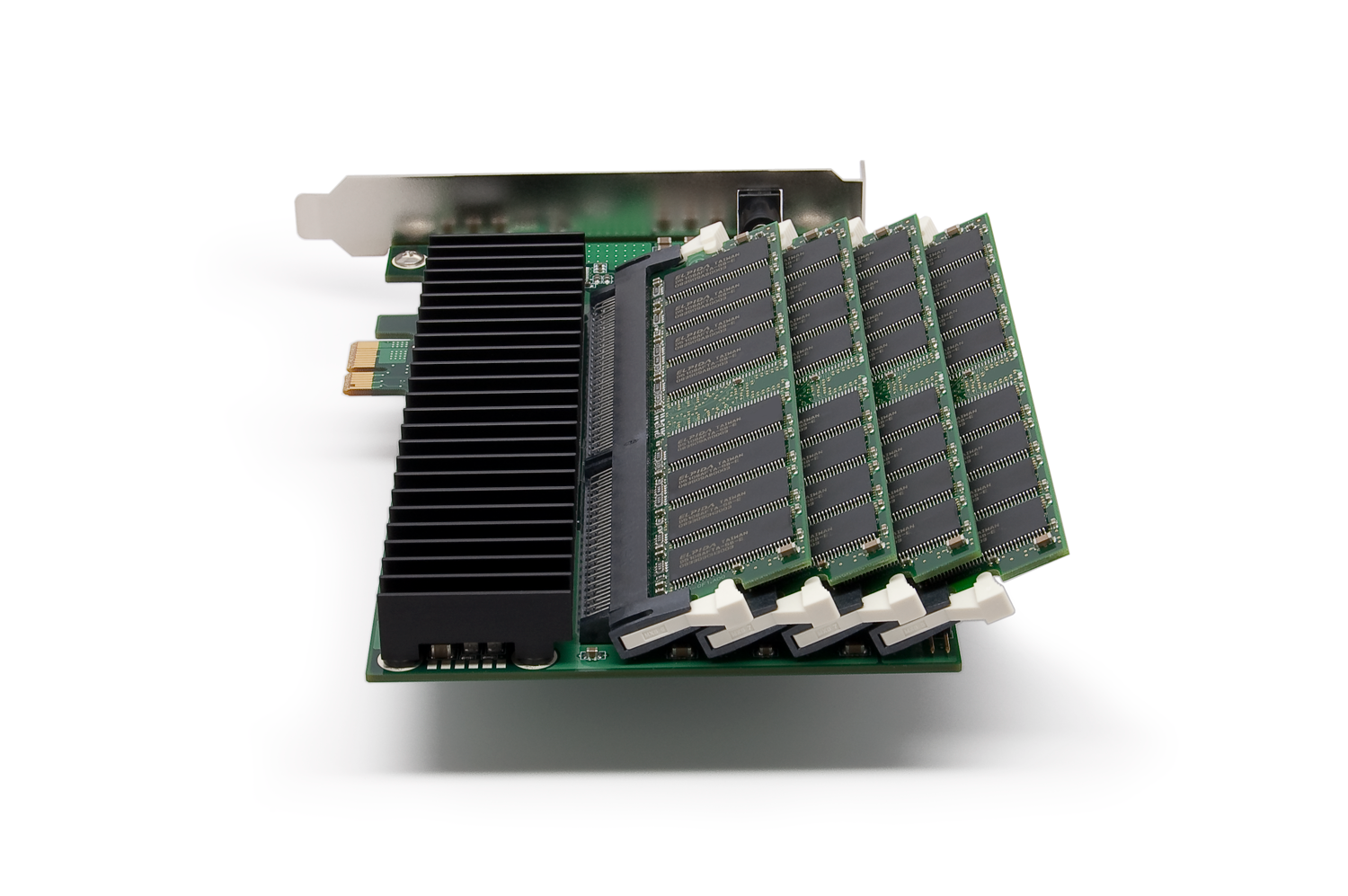 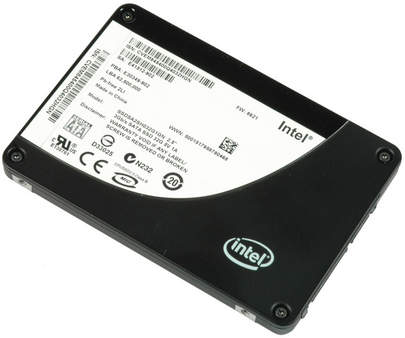 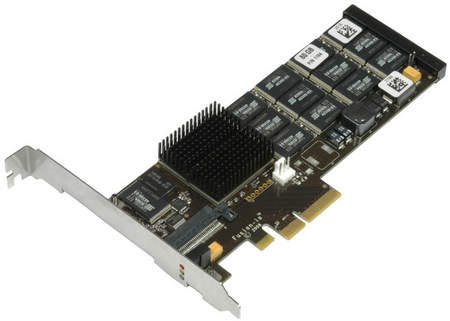 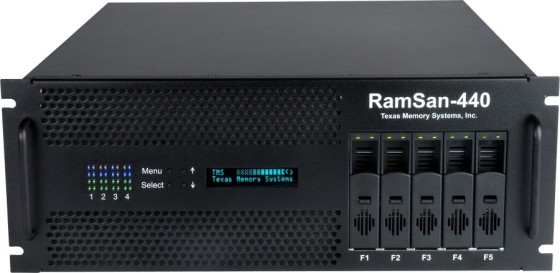 PCI SSD vs SATA SSD
PCI vs SATA
SATA was designed for traditional disk drives with high latencies
PCI is designed for high speed devices
PCI SSD has latency ~  1/3rd of SATA
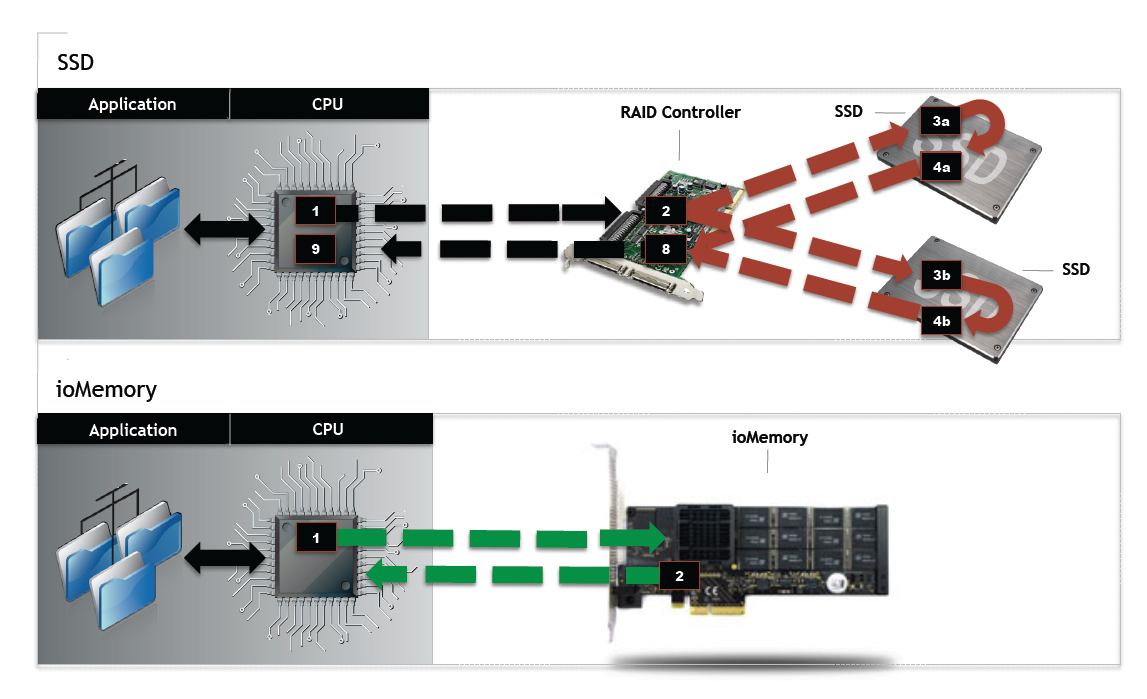 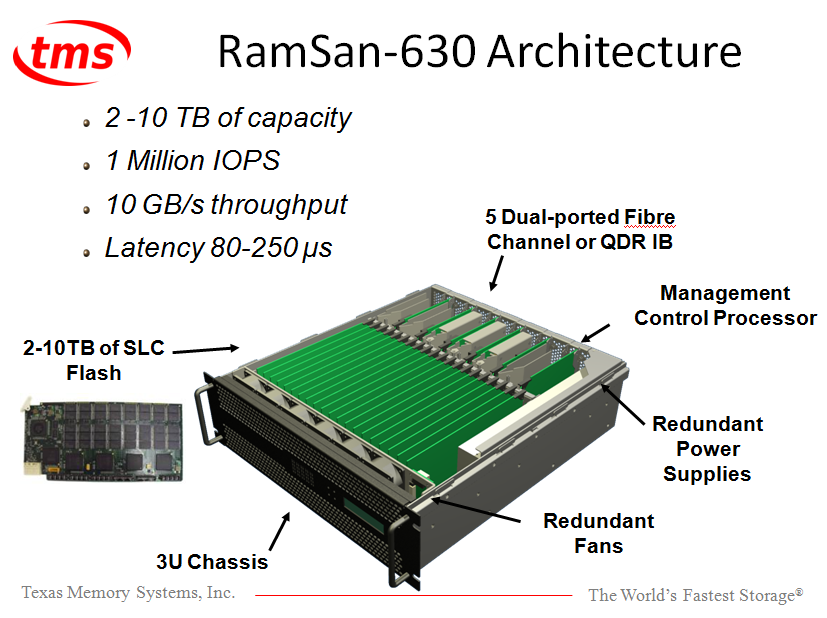 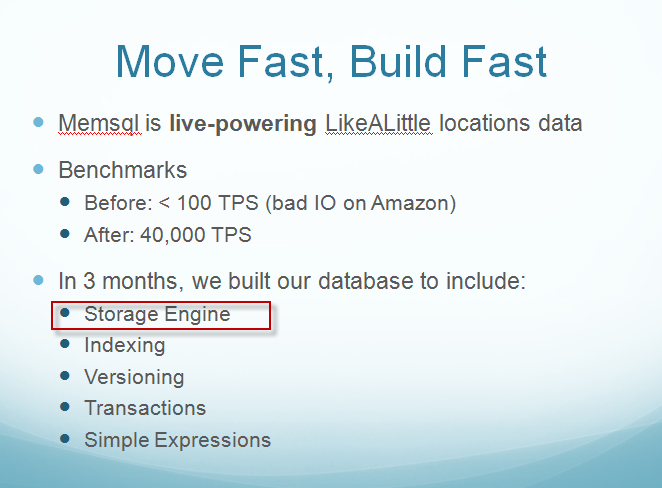 20
Booth 1107
Flash SSD Technology
Flash SSD performance
Flash Disk write degradation
Empty
Partially Full
All Blocks empty:
Write time=250 us
25% part full:
Write time= ( ¾  * 250 us +  1/4 * 2000 us) = 687 us
75% part full  
Write time = ( ¼ * 250 us + ¾ * 2000 us ) = 1562 us
Data Insert
Free Block Pool
SSD Controller
Insert
Used Block Pool
Empty Data Page
Valid Data Page
InValid Data Page
Free Block Pool
Data Update
SSD Controller
Update
Used Block Pool
Empty Data Page
Valid Data Page
Invalid Data Page
Free Block Pool
Garbage Collection
SSD Controller
Used Block Pool
Empty Data Page
Valid Data Page
Invalid Data Page
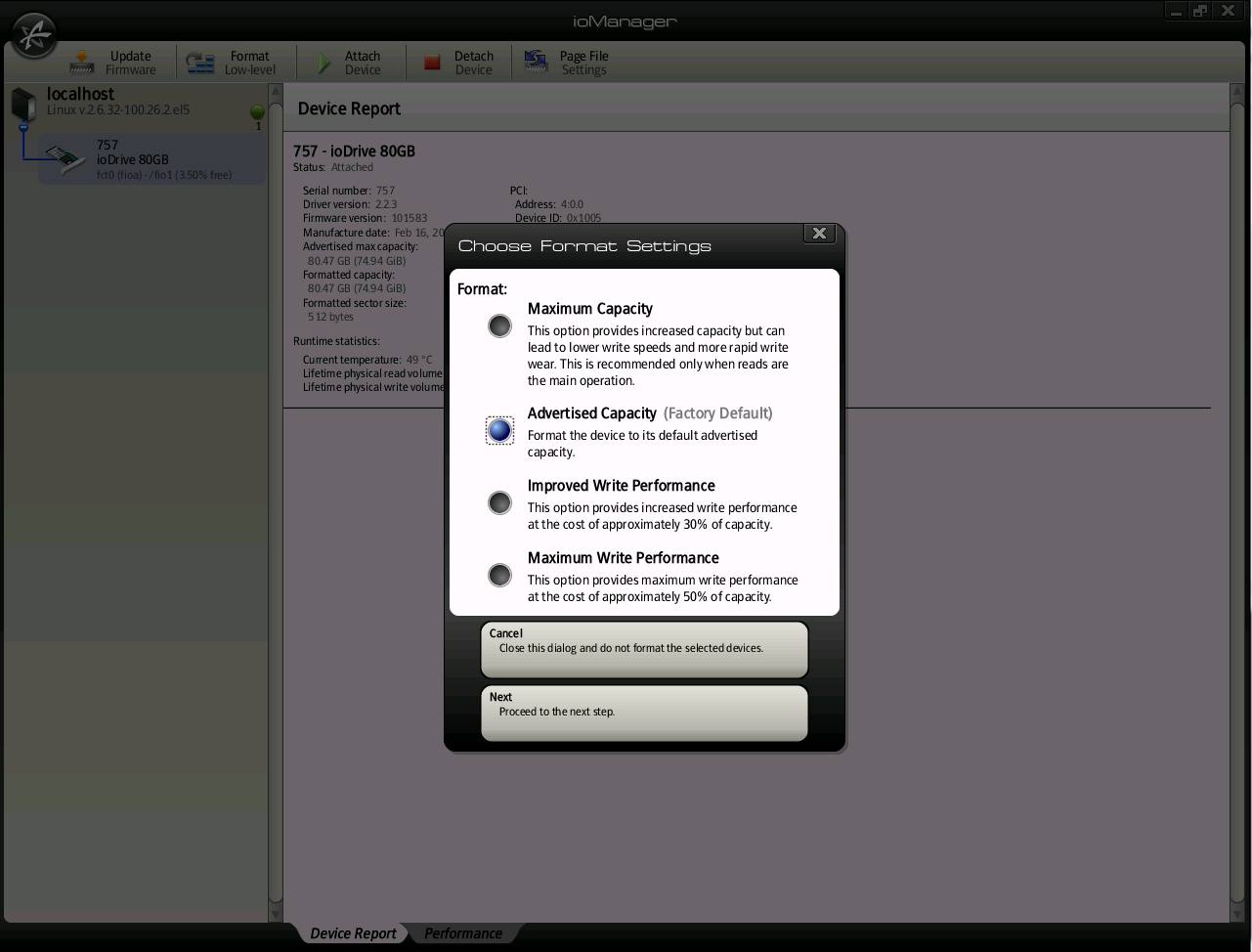 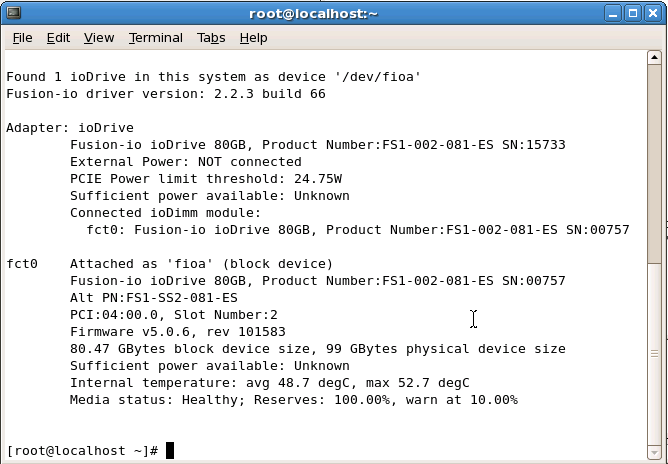 11g DB flash Cache
Oracle DB flash cache
Introduced in 11gR2 for OEL and Solaris only
Secondary cache maintained by the DBWR, but only when idle cycles permit
Architecture is tolerant of poor flash write performance
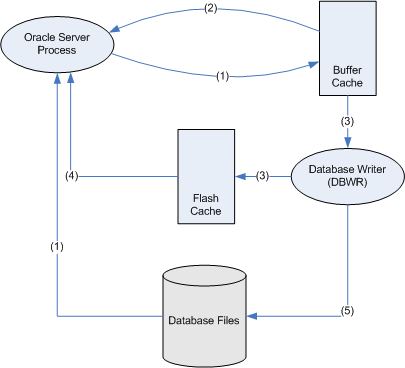 Buffer cache and Free buffer waits
Read from buffer cache
Buffer 
cache
Free 
Buffer 
Waits
Oracle process
Write to buffer cache
DBWR
Free buffer waits often occur when reads are much faster than writes....
Write dirty blocks to disk
Read from disk
Database 
files
Flash Cache
Write clean blocks (time permitting)
Read from buffer cache
Buffer 
cache
Oracle process
Flash Cache
Read from flash cache
DBWR
Write to buffer cache
DB Flash cache architecture is designed to accelerate buffered reads
Database 
files
Write dirty blocks to disk
Read from disk
Configuration
Create filesystem from flash device
Set DB_FLASH_CACHE_FILE and DB_FLASH_CACHE_SIZE. 
Consider Filesystemio_options=setall
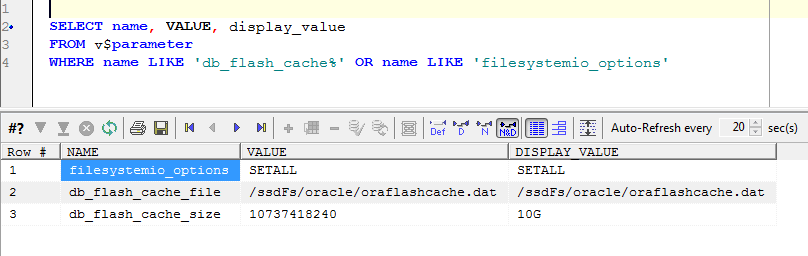 Flash KEEP pool
You can prioritise blocks for important objects using the FLASH_CACHE clause:
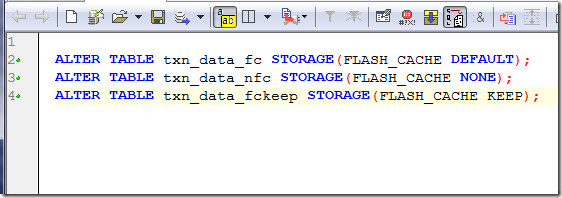 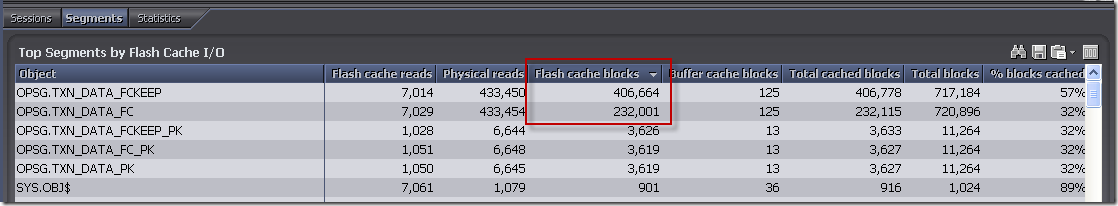 Oracle Db flash cache statistics
http://guyharrison.squarespace.com/storage/flash_insert_stats.sql
Flash Cache Efficiency
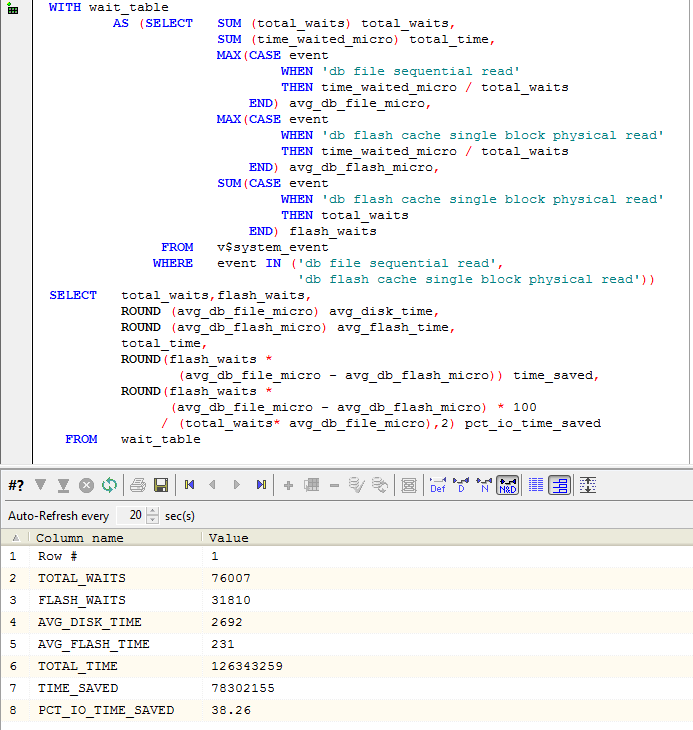 http://guyharrison.squarespace.com/storage/flash_time_savings.sql
Flash cache Contents
http://guyharrison.squarespace.com/storage/flashContents.sql
Performance tests
Test systems
Low end system:
Dell Optiplex dual-core 4GB RAM
2xSeagate 7500RPM Baracuda SATA HDD
Intel X-25E SLC SATA SSD

Higher end system:
Dell R510 2xquad core, 32 GB RAM
4x300GB 15K RPM,6Gbps Dell SAS HDD
1xFusionIO ioDrive SLC PCI SSD
Performance:  indexed reads(X-25)
Performance: Read/Write (X-25)
[Speaker Notes: The higher logical read rate overwhelms the HDD]
Random reads – FusionIO
Updates – Fusion IO
Full table scan – FusionIO
Sorting – what we expect
Multi-pass
Disk Sort
Memory Sort
Single Pass
Disk Sort
44
Disk Sorts – temporary tablespace
Multi-pass
Disk Sort
Single Pass
Disk Sort
45
Redo performance – Fusion IO
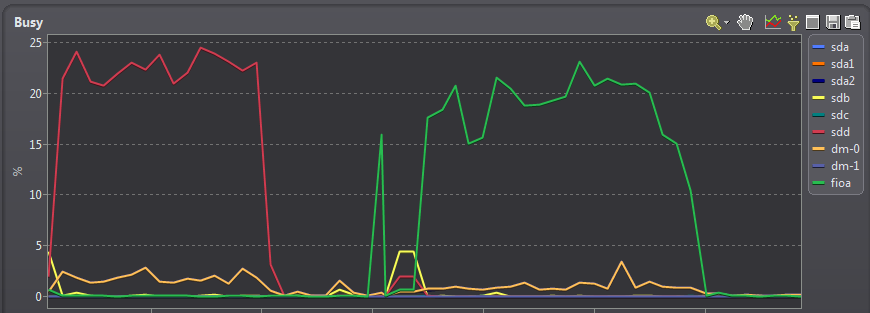 Concurrent redo workload (x10)
47
Buffer Cache bottlenecks
Flash cache architecture avoids ‘free buffer waits’ due to flash IO, but write complete waits can still occur on hot blocks.
Free buffer waits are still likely against the database files, due to high physical read rates created by the flash cache
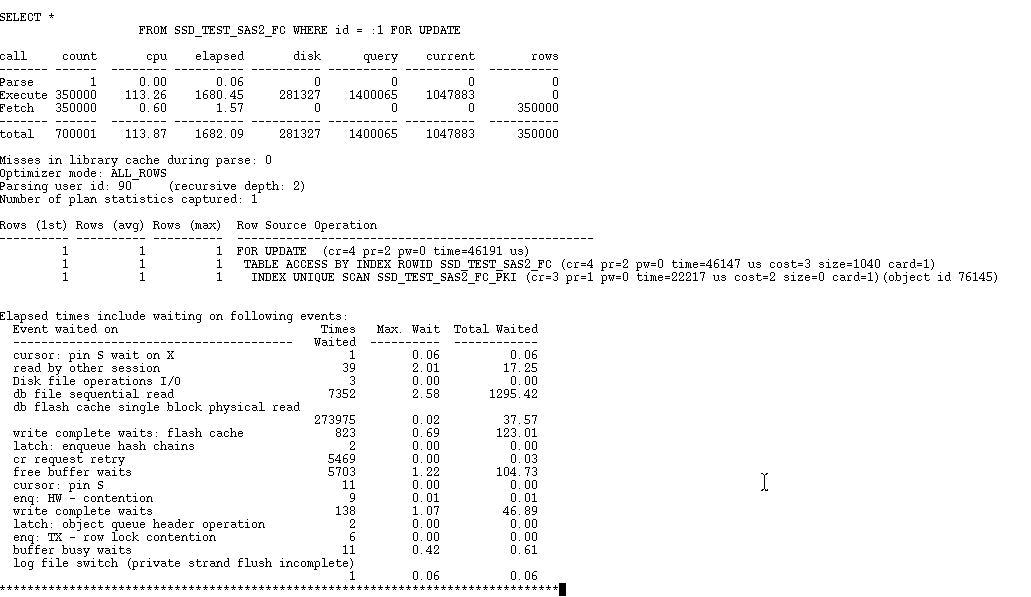 Write degradation
In theory, high sustained write IO can lead to SSD degradation when GC fails to cope with the block erase/update cycle 
In practice, this is rarely noticeable from Oracle:
Oracle write IO is largely asynchronous (DBWR)
Almost all write activity has at least an equal amount of read activity
 Garbage collection and wear levelling algorithms are sophisticated in decent SSD drives
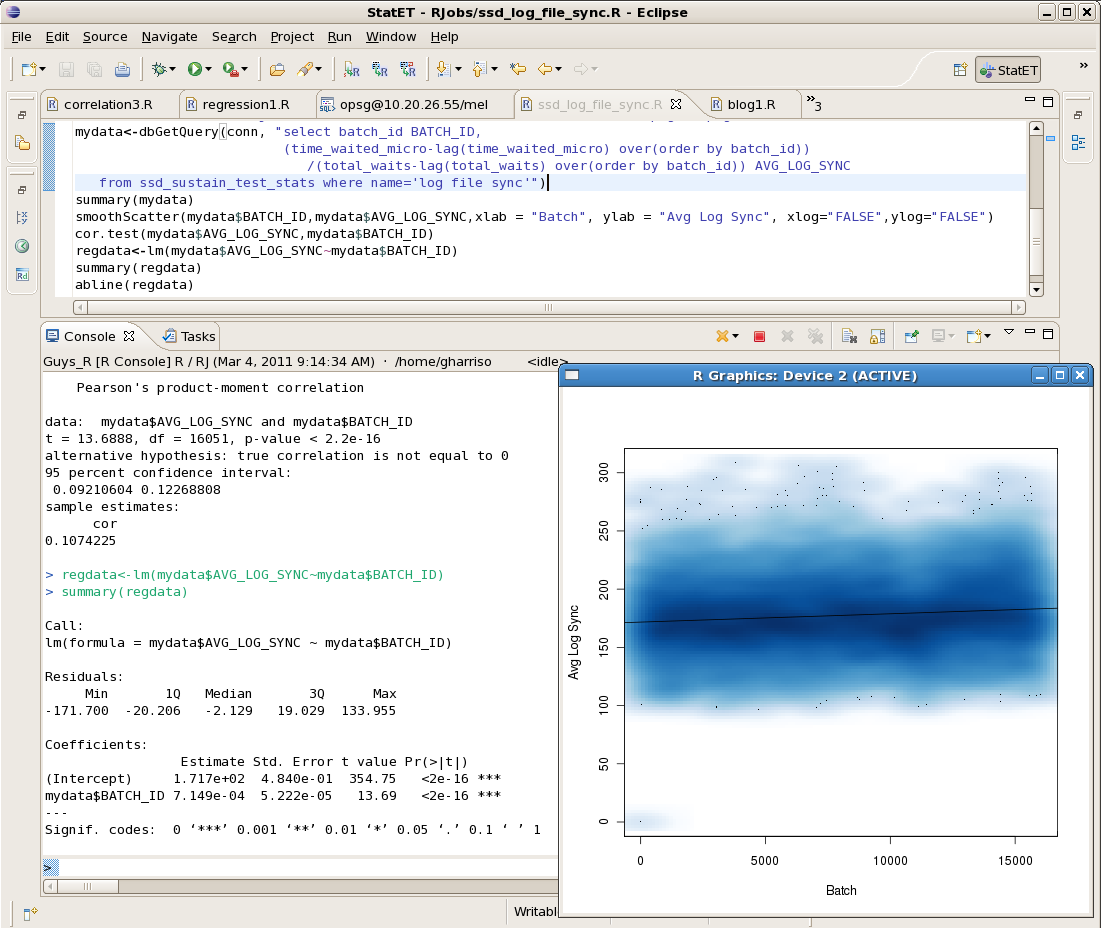 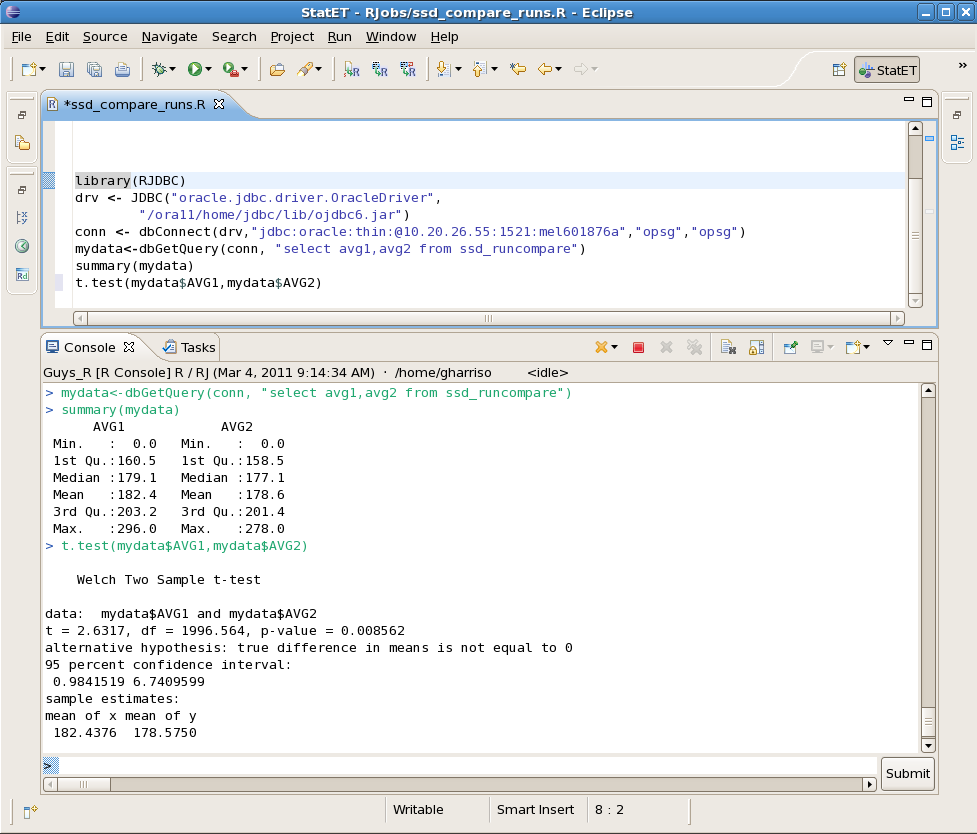 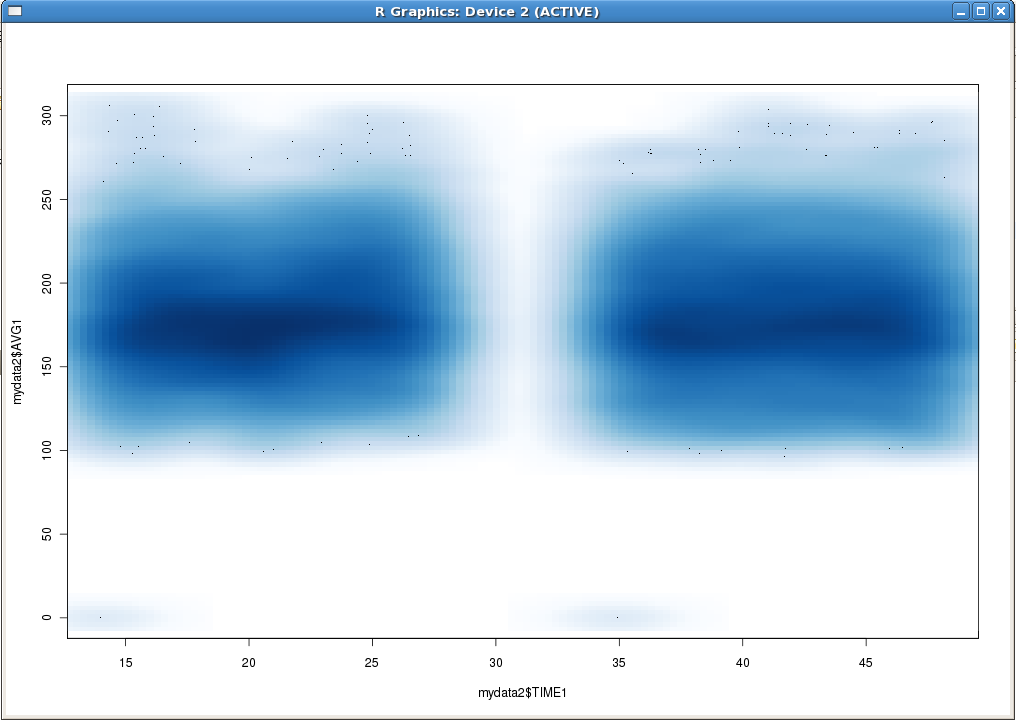 Fusion IO direct cache
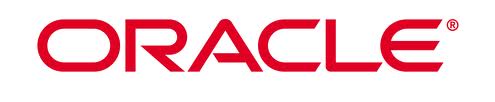 Temp Tablespace
 Hot Segments
 Hot Partitions
 DB Flash Cache

(limited to the size of the SSD)
File System/ Raw Devices/ ASM
File System/ Raw Devices/ ASM
Read-intensive, potentially massive tablespaces
Caching Block Device
Regular Block Device
directCache
ioMemory VSL
ioMemory VSL
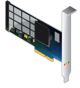 LUN
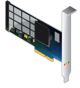 52
Fusion IO direct cache – Table scans
Exadata
54
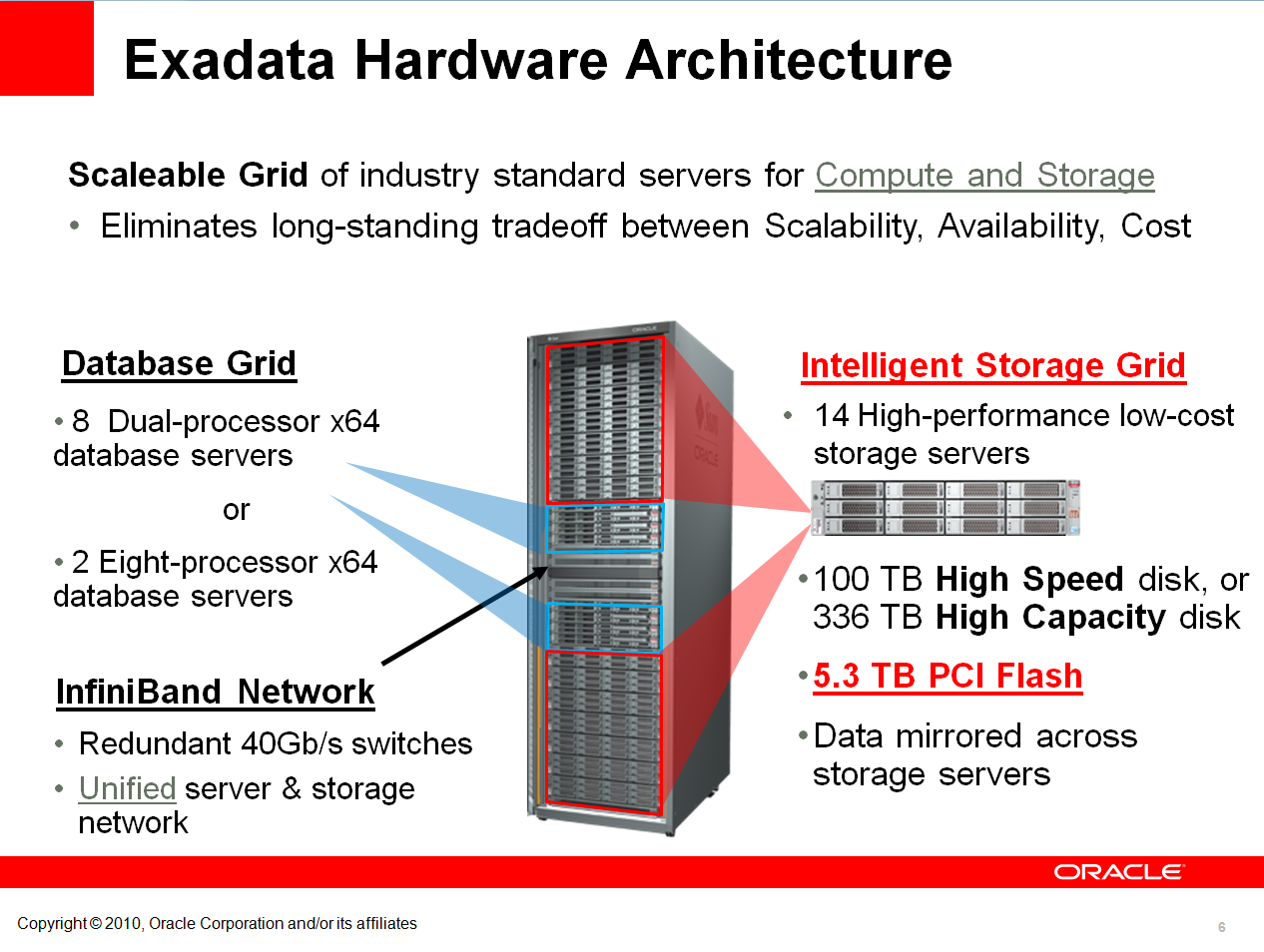 Exadata flash storage
4x96GB PCI Flash drives on each storage server
Flash can be configured as:
Exadata Smart Flash Cache  (ESFC)
Solid State Disk available to ASM disk groups
ESFC is not the same as the DB flash cache:
Maintained by cellsrv, not DBWR
DOES support full table scans
DOES NOT support smart scans 
Unless CELL_FLASH_CACHE= KEEP,
Statistics accessed via the cellcli program 
Considerations for cache vs. SSD are similar
Exadata: Flash grid disk vs ESFC
100M row table, 200,000 random PK lookups, 1M possible keys
Exadata:  SSD disk for Redo
Summary
Recommendations
Don’t wait for SSD to become as cheap as HDD
Magnetic HDD will always be cheaper per GB, SSD cheaper per IO
Consider a mixed or tiered storage strategy
Using DB flash cache, selective SSD tablespaces or partitions
Use SSD where your IO bottleneck is greatest and SSD advantage is significant

DB flash cache offers an easy way to leverage SSD for OLTP workloads, but has few advantages for OLAP or Data Warehouse
How to use SSD
Database flash cache
If your bottleneck is single block (indexed reads) and you are on OEL or Solaris 11GR2
Flash tablespace
Optimize read/writes against “hot” segments or partitions
Flash temp tablespace
If multi-pass disk sorts or hash joins are your bottleneck
FusionIO direct cache
If you want to optimize both scans and index reads OR you are not on OEL/Solaris 11GR2
61
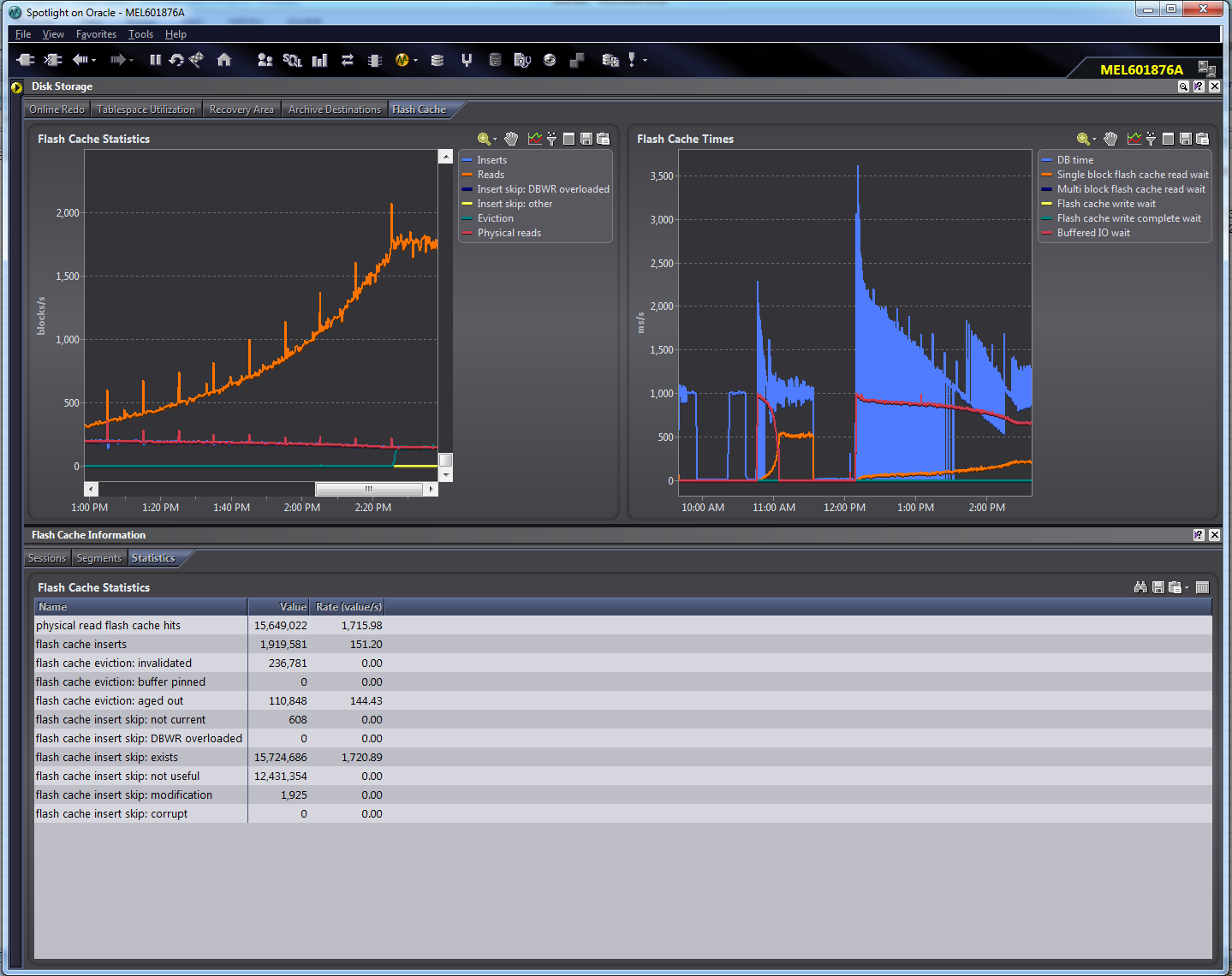 References
Latest version of this presentation:
http://www.slideshare.net/gharriso/ssd-and-the-db-flash-cache
Quest whitepaper:
http://www.quest.com/documents/landing.aspx?id=15423
Guy’s SSD guide
http://guyharrison.squarespace.com/ssdguide/